Государственное казенное общеобразовательное учреждение Краснодарского края 
специальная (коррекционная) 
школа — интернат № 2 г. Сочи
Развитие мелкой моторики и творческого воображения через декоративно-прикладное творчество у детей с умственной отсталостью
Руководитель кружка «Вдохновение»
Лескова Галина Иннокентьевна
Способ «Комкование»
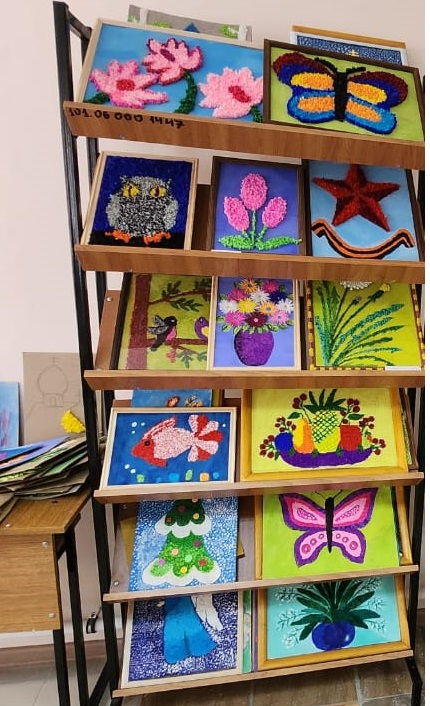 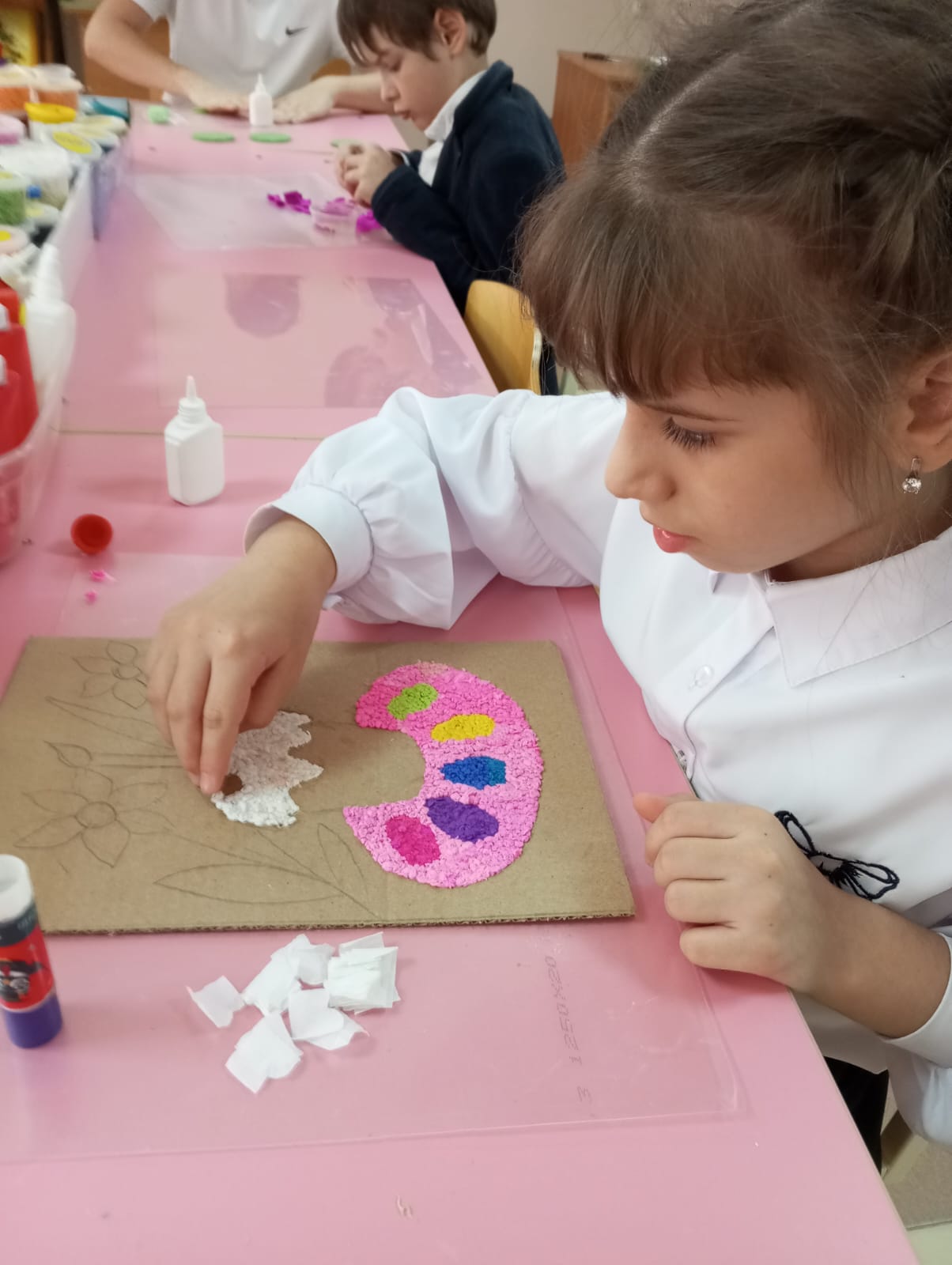 Способ «Торцевание»
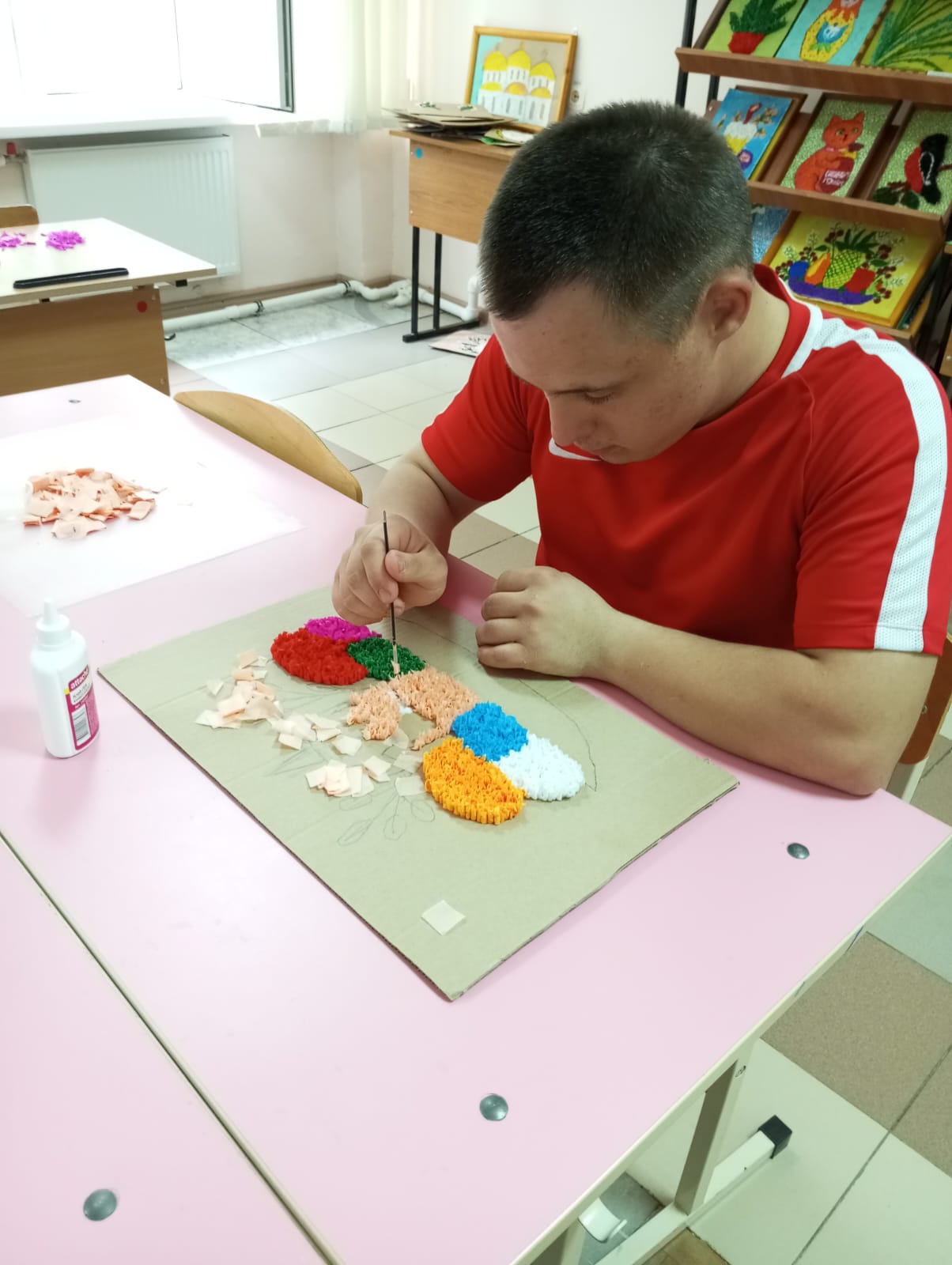 Техника «Скручивание»
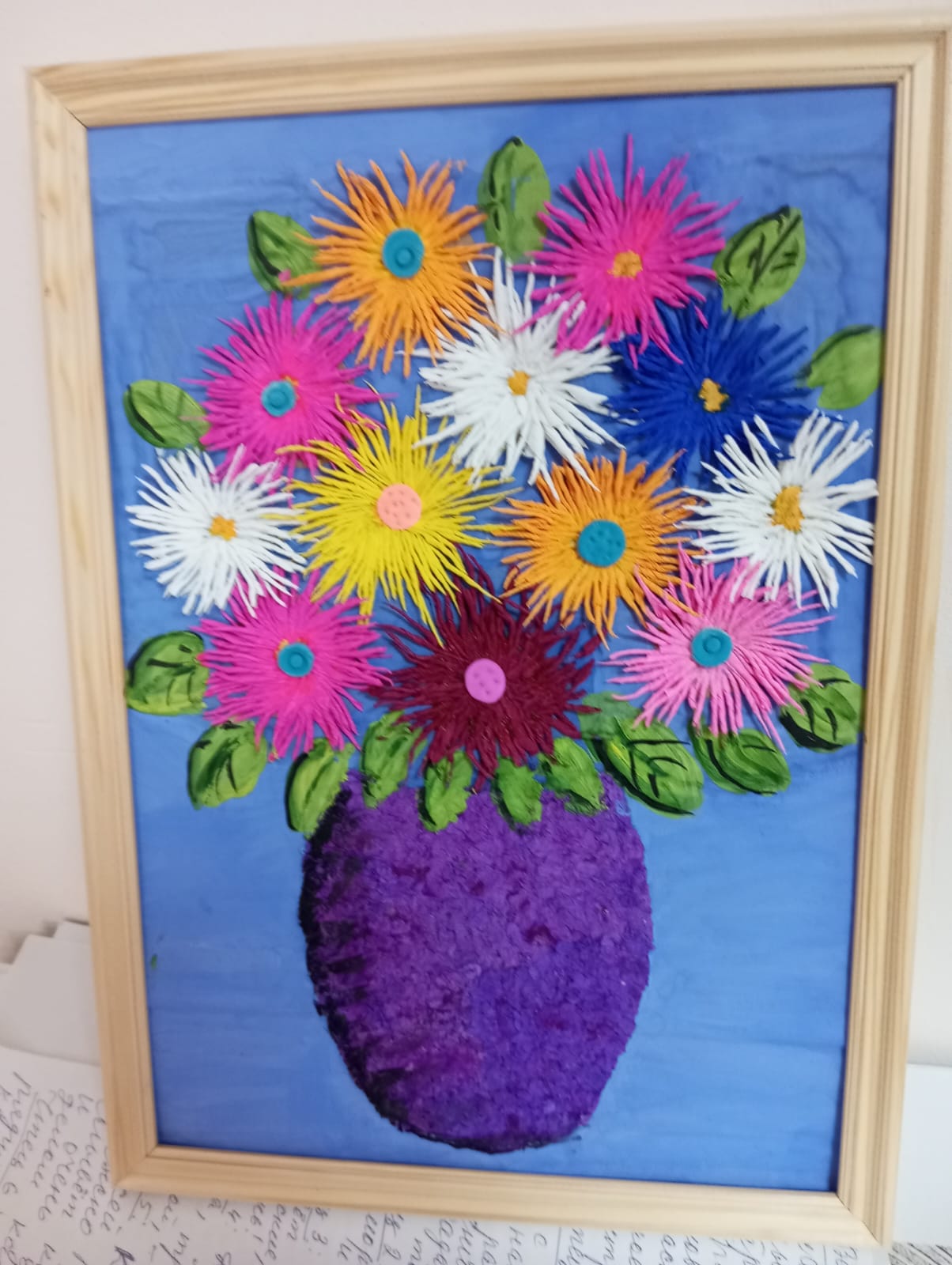 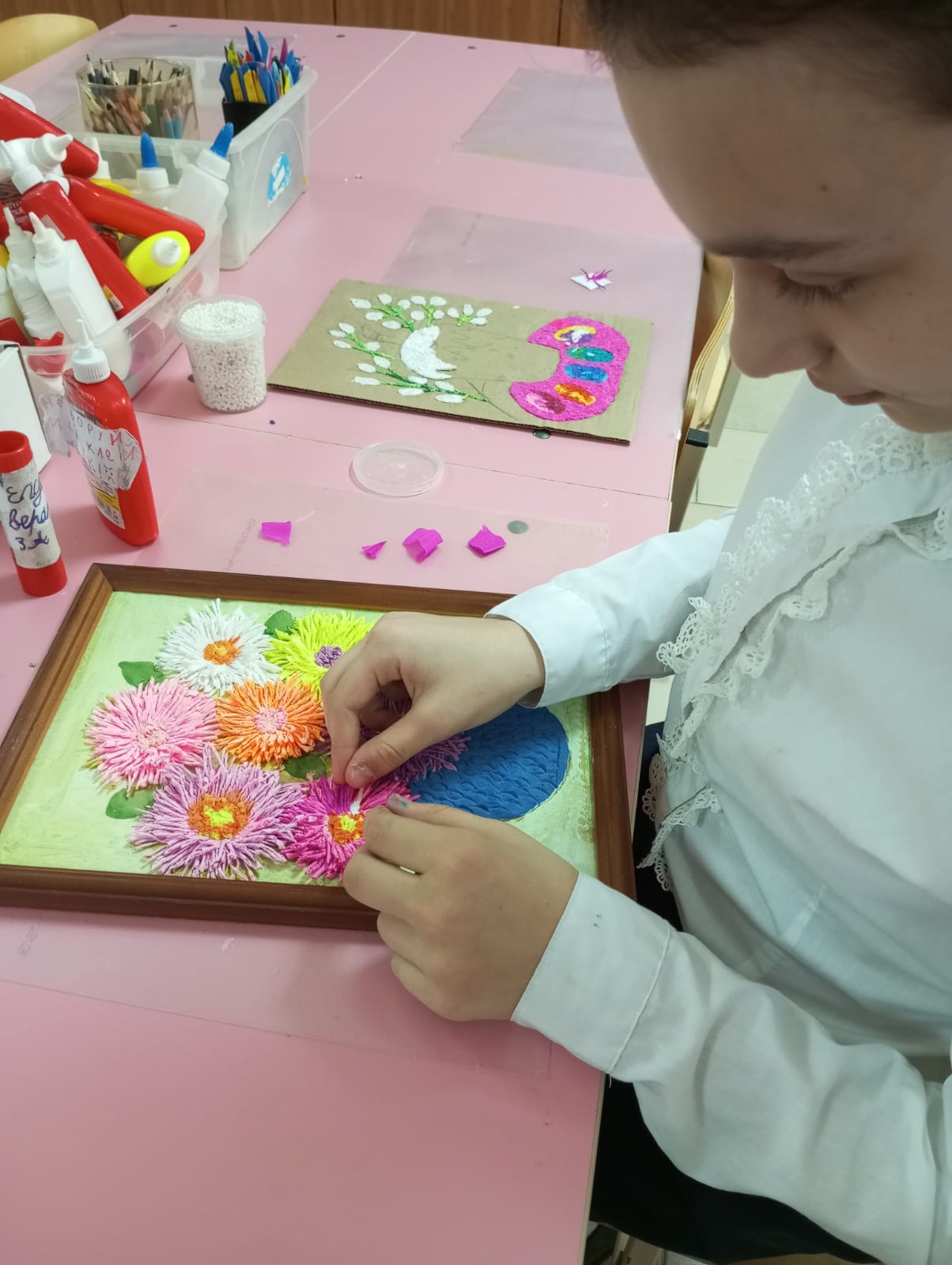 Художественное плетение из бумаги
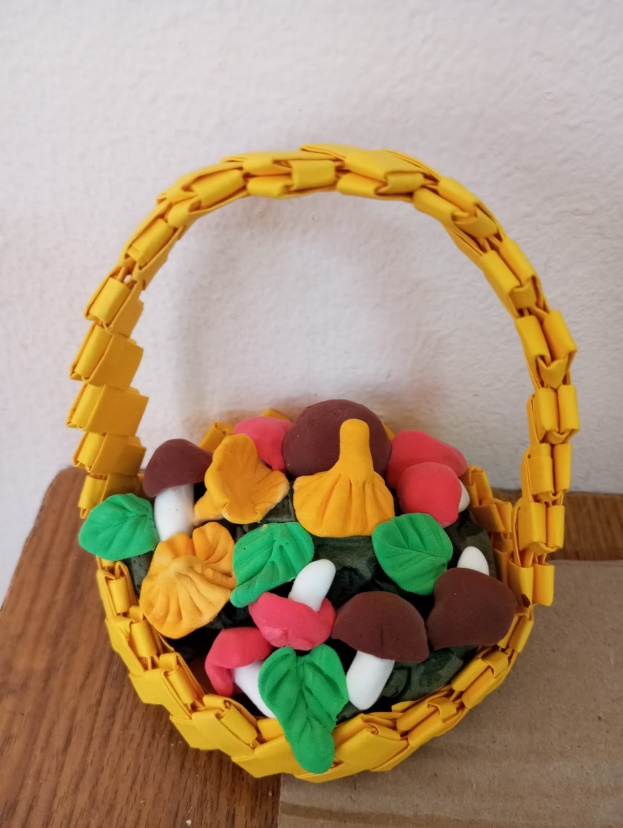 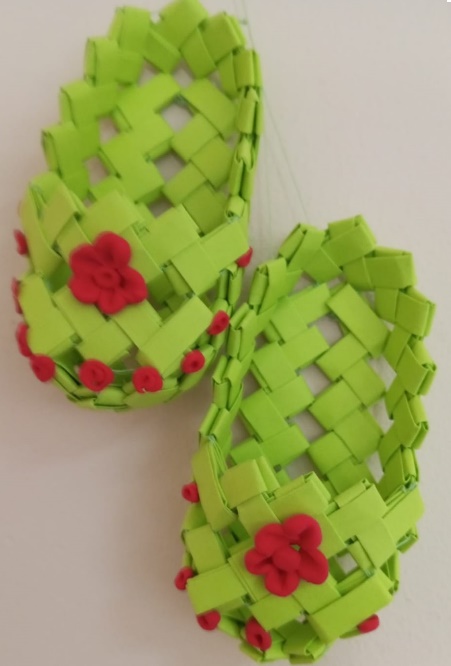 Работа с пластическими материалами
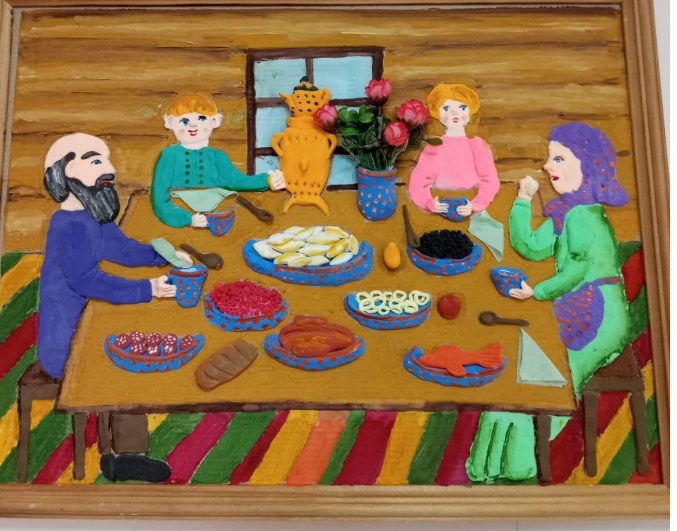 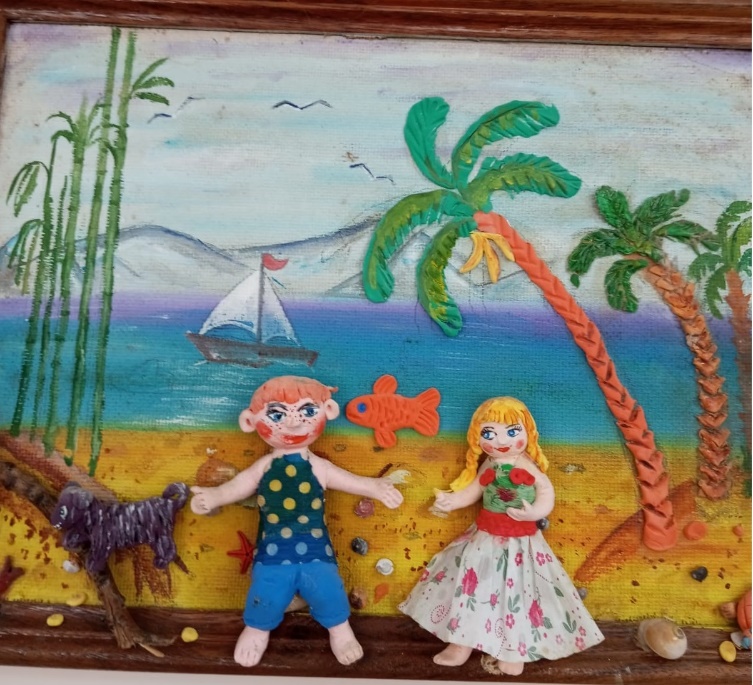 Горельефная лепка
Барельефная лепка
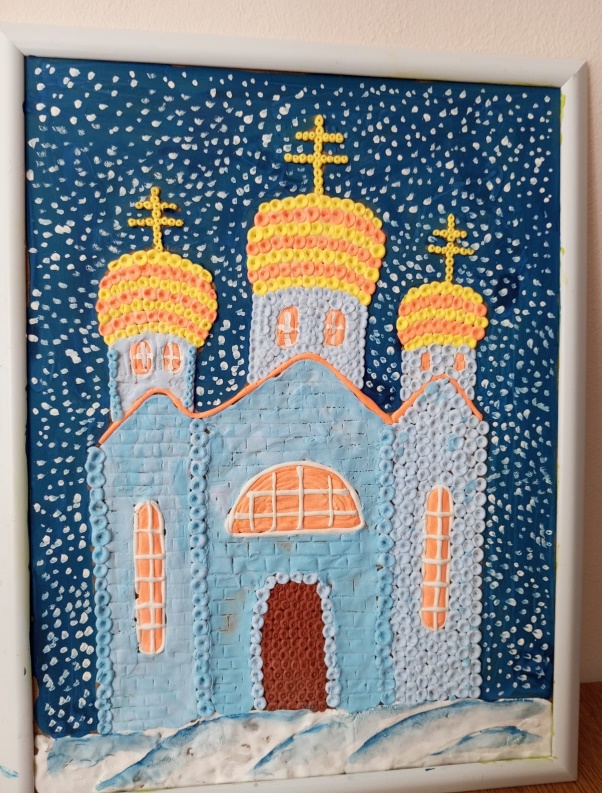 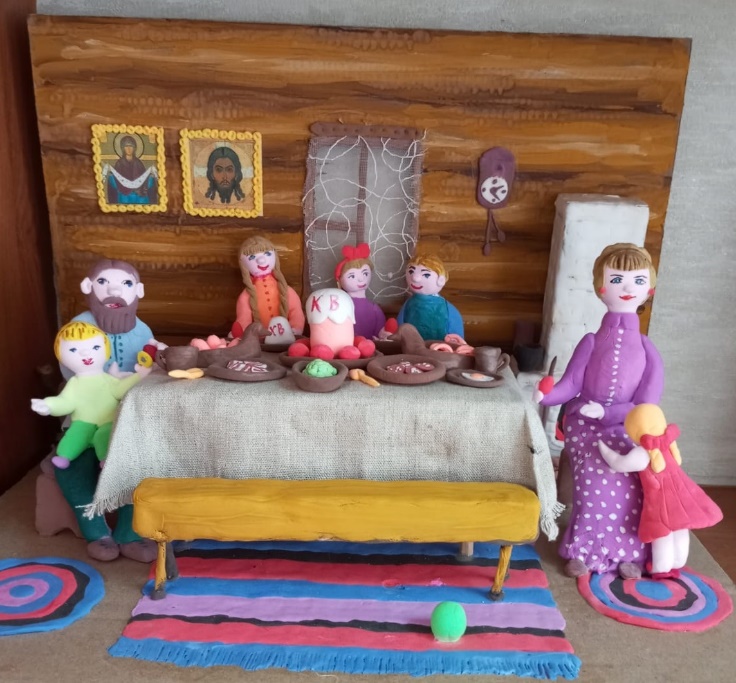 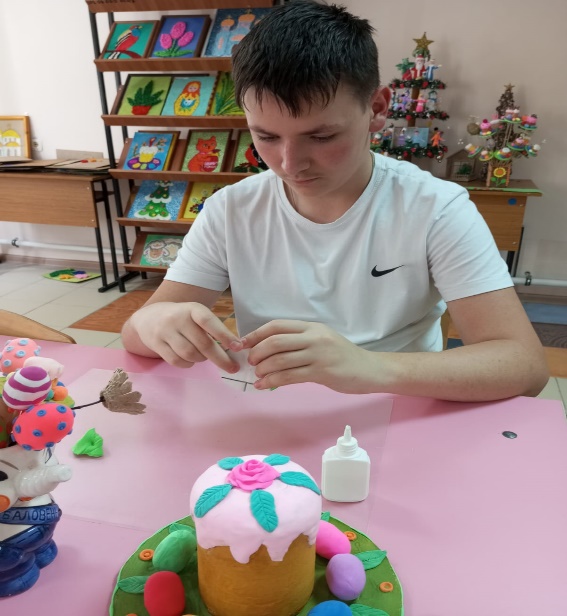 Объемная лепка
Работа с природным материалом
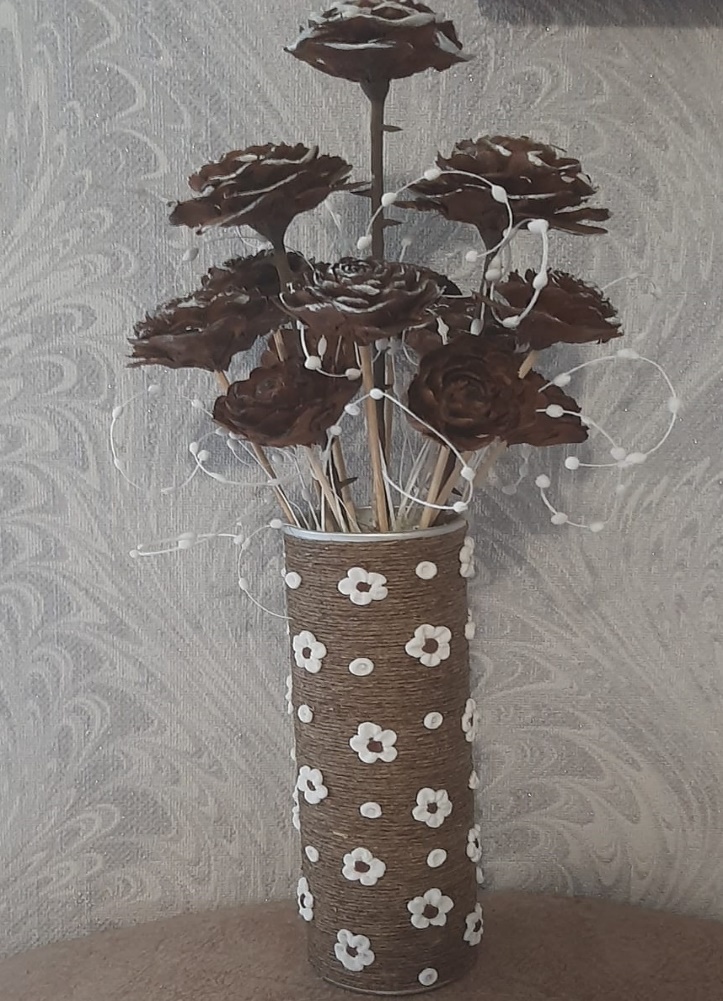 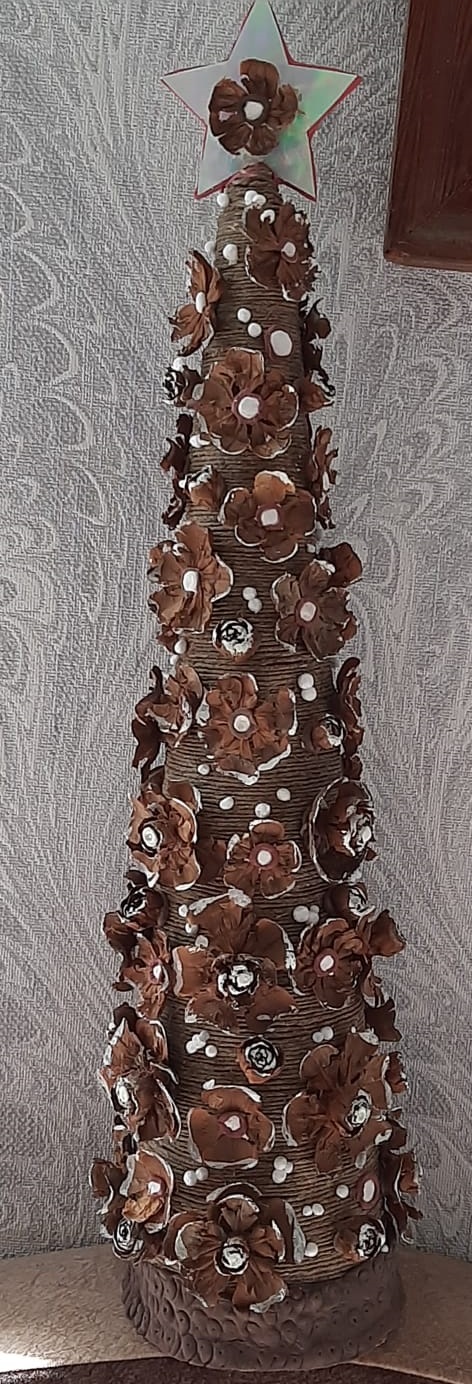 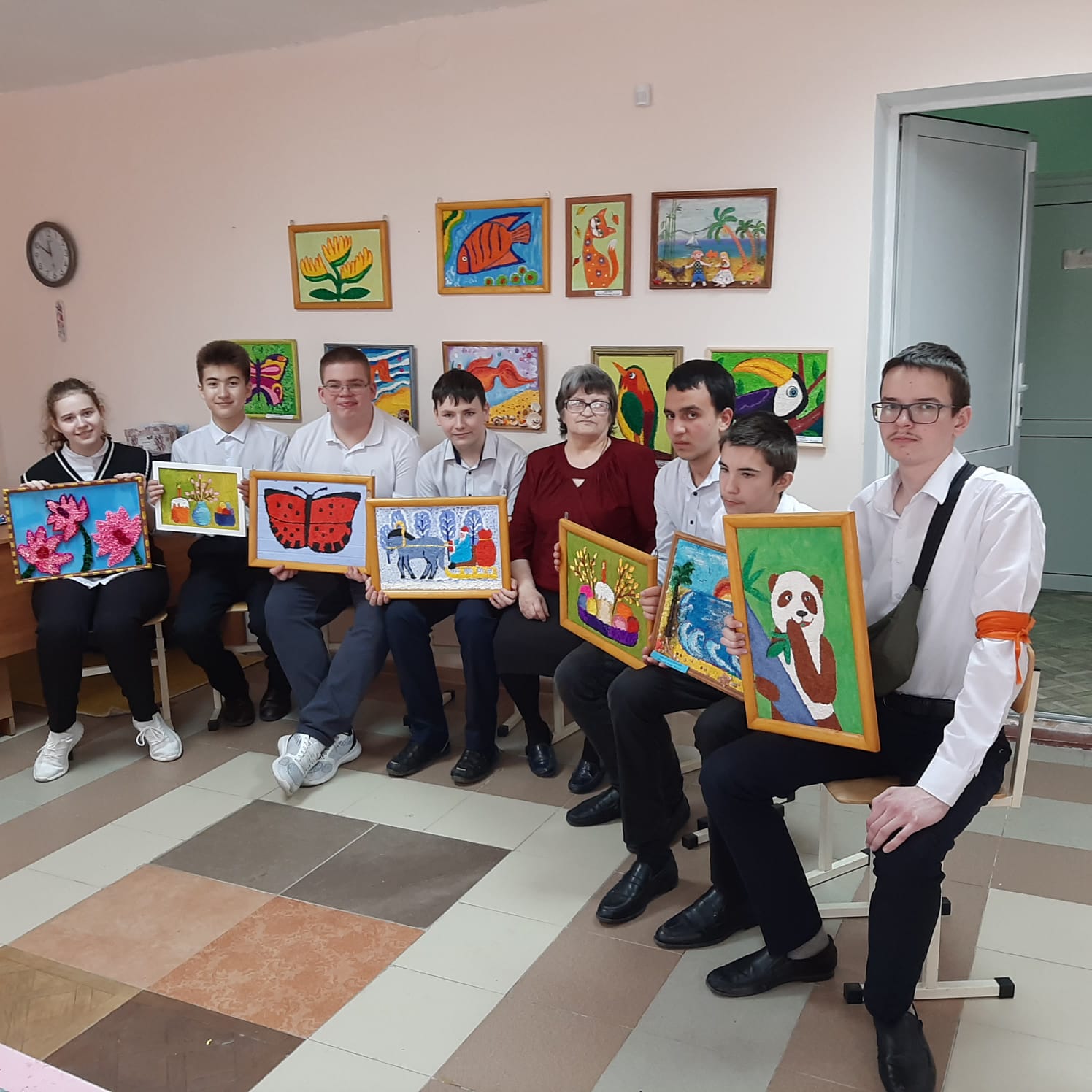 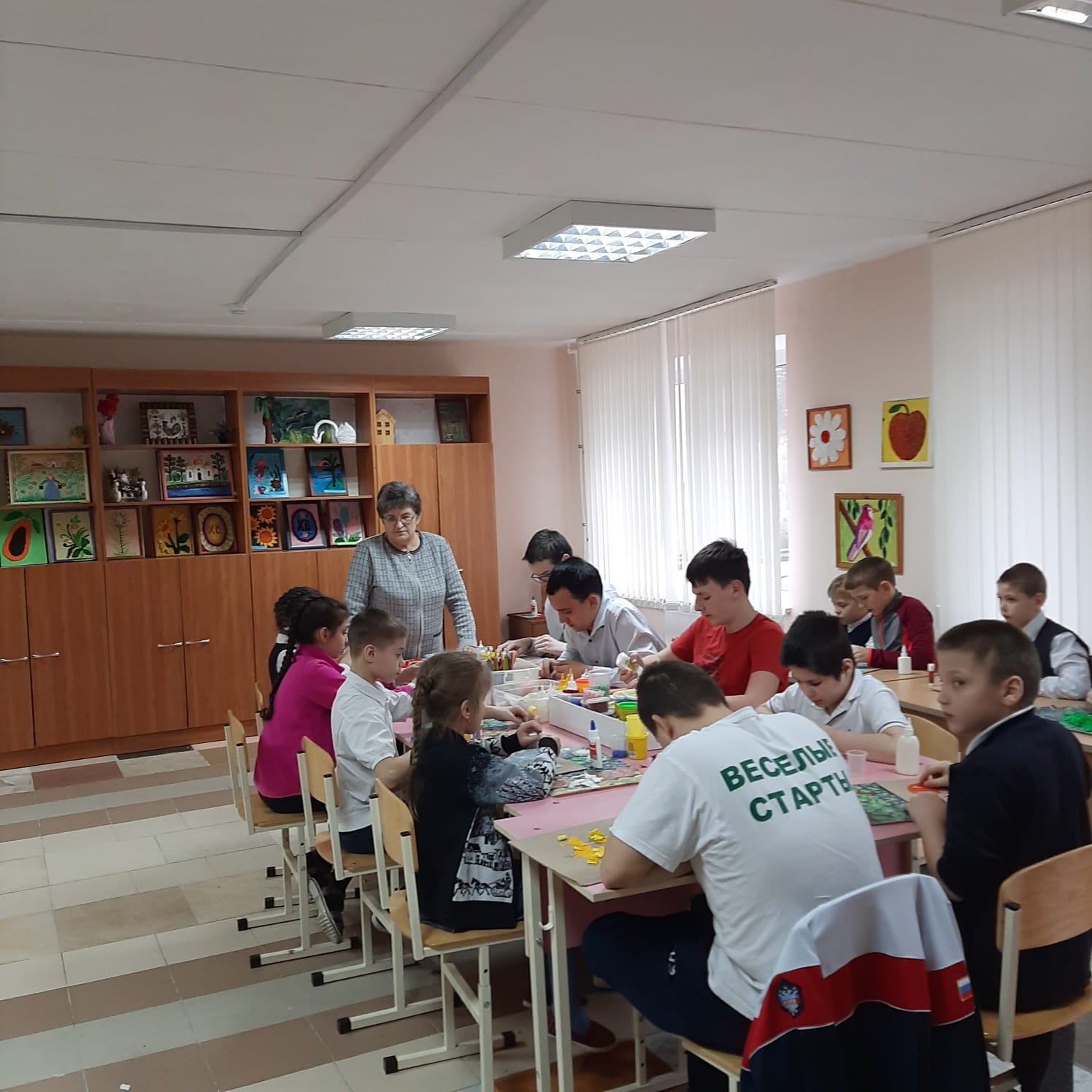 Спасибо за внимание!